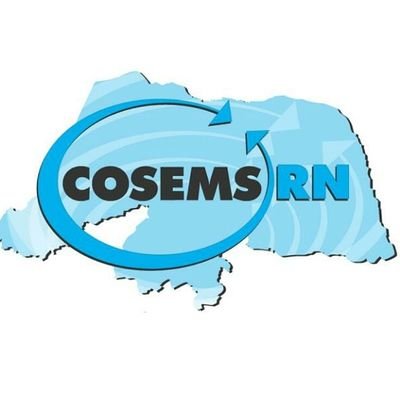 PRESTAÇÃO DE CONTAS MENSAL
RECEITA MENSAL COSEMS R$ 56.108,00

DESPESA MENSAL FUNCIONÁRIOS
Assistente financeiro R$ 3.209,07
Assessor comunicação R$ 2.247,17
Secretária administrativa R$ 3.000,65
Secretário Executivo R$ 6.255,47
Assessoria Técnica (2) R$  4.134,00
Contador R$ 1.000,00
Diarista R$ 450,00

TOTAL FOLHA R$ 20.296,76
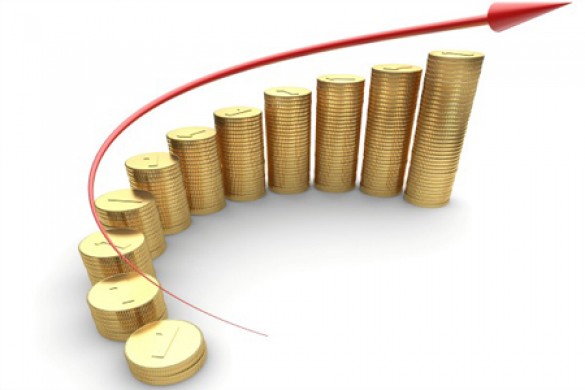 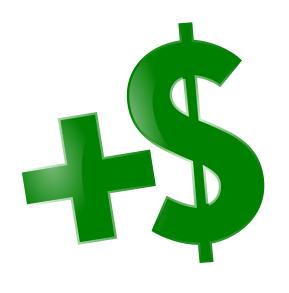 DESPESAS GERAIS 

Encargos sociais R$ 10.000,00
Impostos (IPTU,IRRF,ISS) R$ 3.000,00
CAERN, COSERN, INTERNET, SITE, TELEFONE R$ 2.600,00
Material de Expediente R$ 1.000,00
Tarifa Bancaria R$ 100,00
Serviços de Manutenção R$ 500,00
Reunião COSEMS R$ 3.000,00
Aluguel da Sede COSEMS R$ 2.500,00
Diárias e ajuda de custo de deslocamento R$ 8.000,00
Eventos extra ( Acolhimento, Cursos, Congressos )  R$ 5.000,00
TOTAL DESPESAS GERAIS R$ 35.700,00
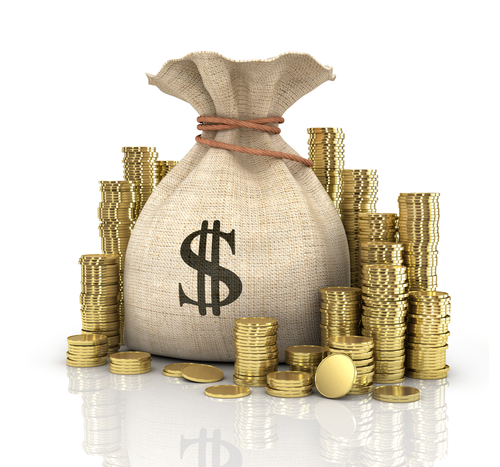 TOTAL RECEITA R$ +56.508,00


TOTAL FOLHA R$ -20.296,76
TOTAL DESPESAS GERAIS R$ -35.700,00


SALDO MENSAL R$ =511,24
COMPARATIVO RECEITAS DE ESTADOS BRASILEIROS


RN 167 MUNICIPIOS R$ 56.180,00

SE 75 MUNICIPIOS R$ 62.000,00

PA 144 MUNICIPIOS R$ 111.000,00
OBRIGADA



DEBORA COSTA
PRESIDENTE COSEMS RN